BI
w
～
～
～
～
ECDI
MTSI
k
Krakow2008/10/5-9
Quasilinear Analysis on Electron Heating
in a Foot of a High Mach Number Shock
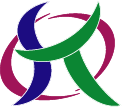 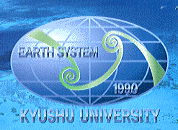 Shuichi MATSUKIYO
ESST Kyushu University (E-mail: matsukiy@esst.kyushu-u.ac.jp)
Background & Motivations
Abstract
In a transition region of a high Mach number quasi-perpendicular shock the presence of ref-lected ions leads to a variety of micro-instabilities. Heating processes of electrons have not been paid much attention in contrast to some acceleration processes producing non-thermal populations. In this study quasilinear heating of electrons through microinstabilities in a shock transition region is investigated. An evolution equation of kinetic energy obtained by taking the second order moment of the Vlasov equation under the quasilinear assum-ption is numerically solved to discuss a satu-ration level of electron temperature. Depen-dencies of electron heating rate on types of instabilities and upstream plasma parameters are reported.
A variety of micro-instabilities are ge-nerated in a shock transition region, while not much attention was paid to saturation levels of the instabilities.
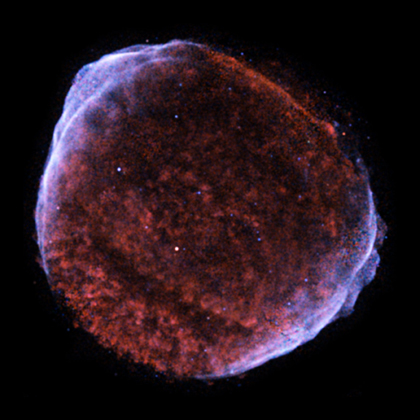 shock
ui
ue
x
F(ux)
Understanding electron heating ra-te near a shock is one of the outsta-nding issues of a collisionless shock physics. For instance, strong heati-ng may occur in SNR shocks, while significant heating is seldom obser-ved near the earth. Why?
Electron heating rates for wide ran-ge of shock parameters are discuss-ed by using a quasilinear (QL) anal-ysis in this study.
ur
Chandra image of SN1006
Growth rates of various microinstabilities
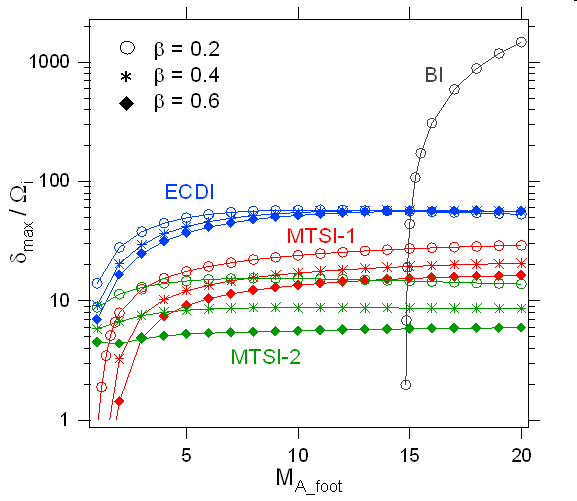 upper hybrid
electron
    Bernstein
gmax
ux
oblique
   whistler
ui
ur
ue
MTSI = modified two-stream inst.
BI = Buneman inst.
Approach
In addition, evolution of wave energy:


and conservation of total energy:


form a closed set of evolution equations of the system.
  w is obtained in each time step by using ‘emdisp’ which is a dispersion solver for a hot plasma with (shifted-) Maxwellian distribution functions.
QL evolution of a distribution function:
Time evolution of kinetic energies are obtained by taking the second order ( v2) moments of          .
Results
MTSI for MA_foot  = 6
Averaged in k
kc/wpe = 1 (fixed)
The following parameters
are fixed if not specified.
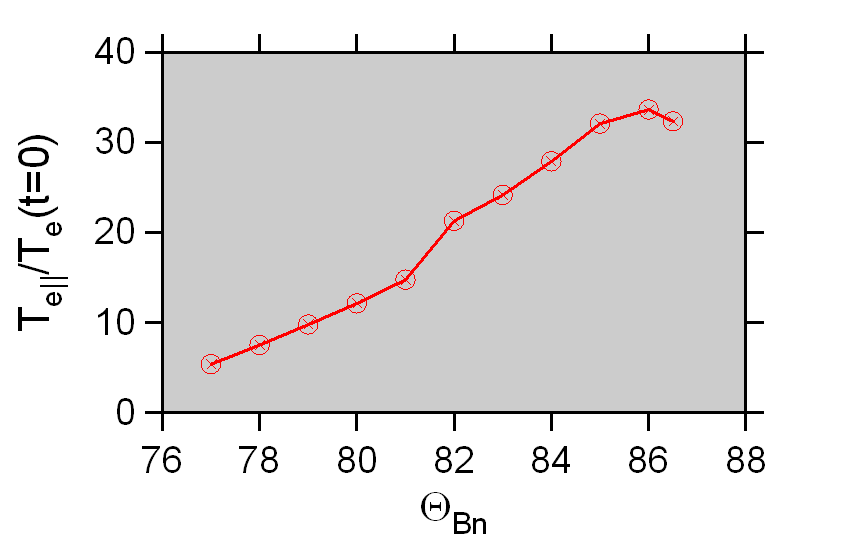 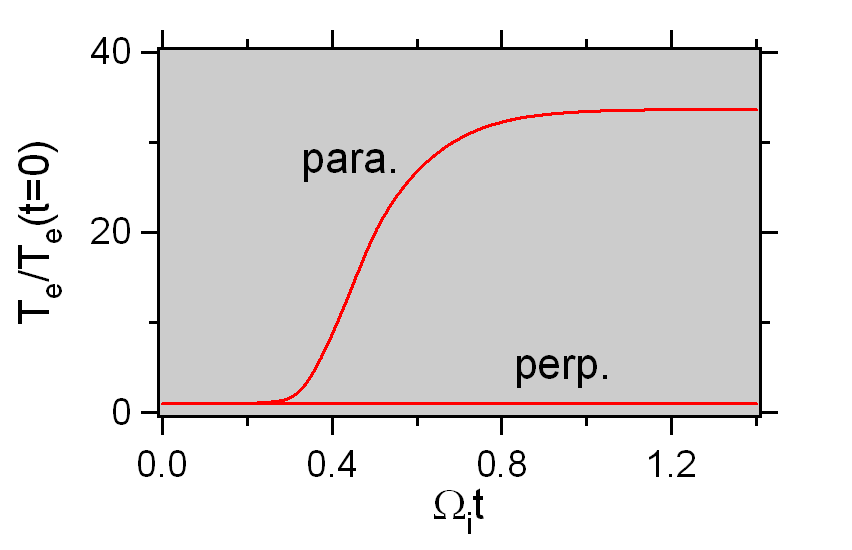 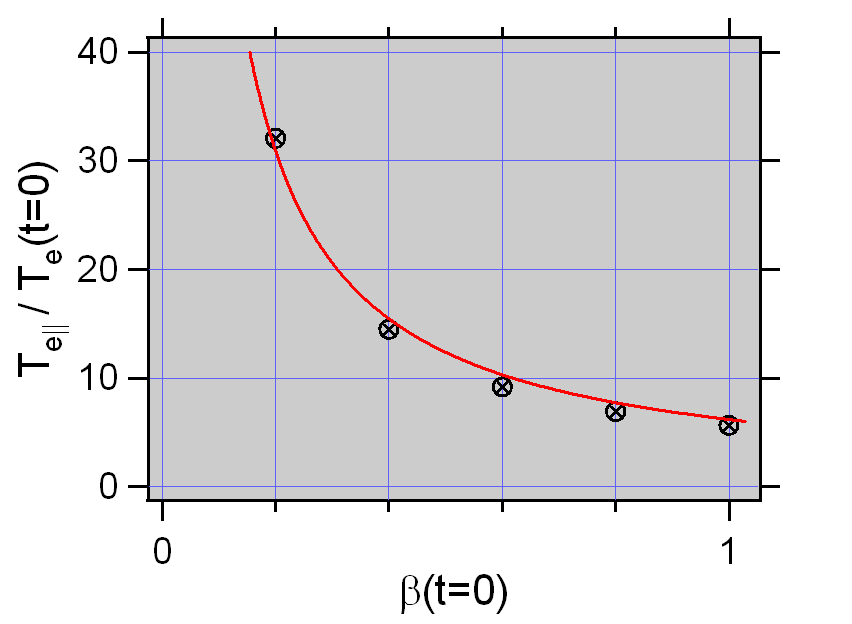 Electron heating rate is inversely proportional to initial beta, which means that saturation electron temperature does not depend on the initial beta.
mi /me        = 1836
(wpe /We)2 = 104 
b(t = 0)     = 0.2 (be = bi)
ion reflection ratio:
     a = nr / ni = 1 / 3
~ b -1
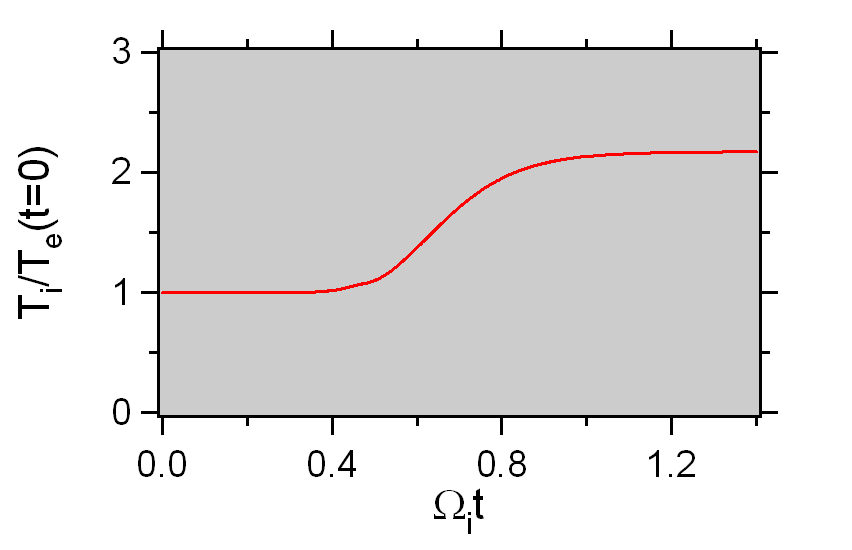 Effects of kinetic damping
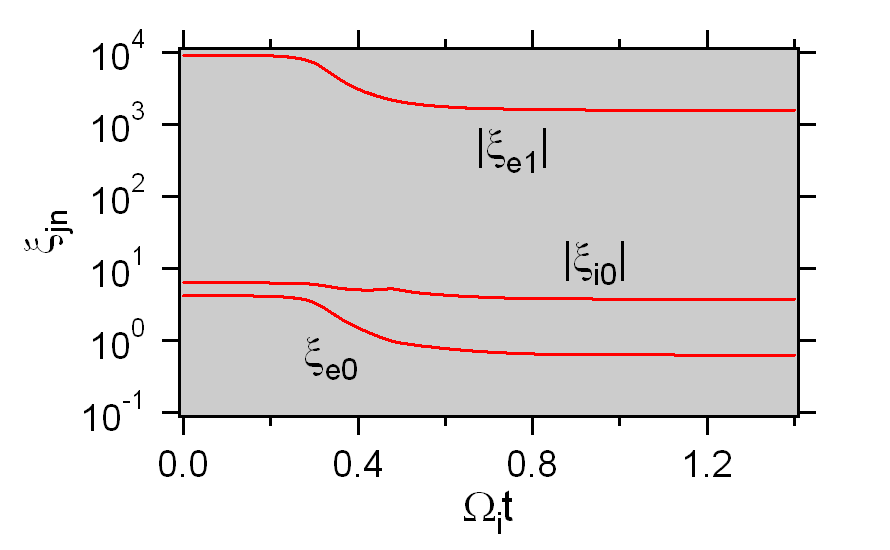 Electron Landau damping is the most efficient as pointed out in the past study by SM & Scholer [2003, JGR].
MA_foot dependence of saturation temperature
(comparison between MTSI and BI)
Strong parallel elec-
   tron heating
  (almost constant Te^)
 Te|| /Ti >>1
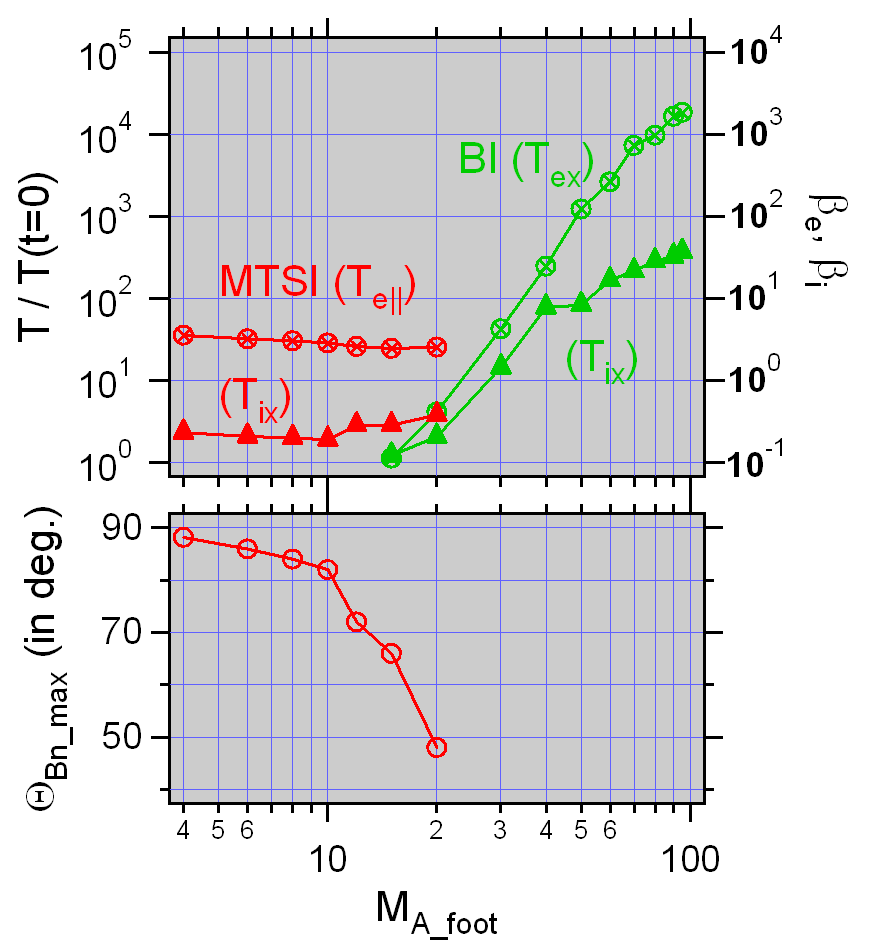 be|| less depende-
  nt on MA_foot for 
  MTSI
 bex increases with 
  MA_foot for BI
|xe0|~1 : elec. Landau damping
|xe1|~1 : elec. cyclotron damping
|xi0 |~1 : ion Landau damping
MTSI dominant for
      MA_foot ≤ 20 ~ 30
BI dominant for
      MA_foot ≥ 20 ~ 30
Summary
 Electron heating rate through microinstabilities in a foot of a high Mach number
   quasiperpendicular shock was discussed by solving moment equations of a QL 
   Vlasov-Maxwell system.
 Strong elec. heating parallel to B0 due to MTSI for MA_foot ≤ 20 ~ 30.
 Strong elec. heating parallel to beam due to BI for MA_foot ≥ 20 ~ 30.
 Main electron heating mechanism is Landau damping for both MTSI and BI.
 Saturation levels of be for MTSI are typically ~ O(1) which is often the same level
   as the value of the solar wind.
 Saturation level of be at MA_foot = 100 for BI exceeds 103 and Te / Ti ~ 50.
Saturation temperature for MTSI does not depend much on MA_foot. This may be related with QBn dependence of EM/ES ratio of oblique whistler waves. The ratio rapidly increases as QBn deviates from 90o [Wu et al., 1983, PoF].